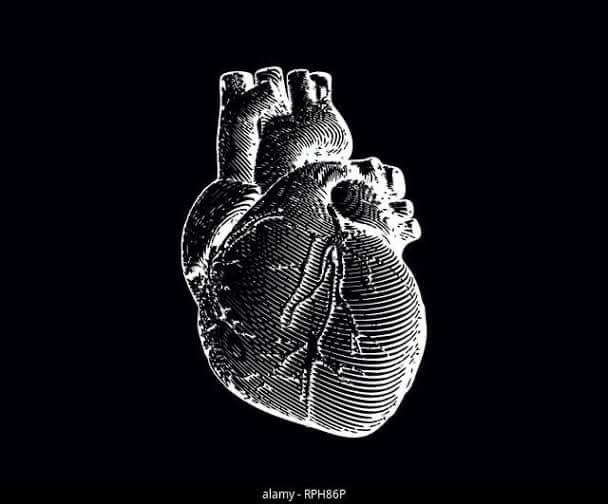 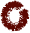 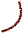 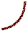 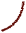 MEDICINA INTERNA PABELLON A
HBT
MR3 Portal Martínez Eduardo
CAMA 202
JOHANA OCHOA (48)
202
DOLOR ABDOMINAL
      H1: Colangitis vs Colangiocarcinoma
      H2: Tumoración abdominal

2. LITIASIS RENAL DERECHO

3. TUMOR QUISTICO EN OVARIO DERECHO

4. VESICULA ESCLEROSADA

5. HTA EN TTO CON LOSARTAN

6. ALERGICA A CONTRASTE(YODO)

7. CARDIOMEGALIA

8. HEPATOMEGALIA
Peso: 60kg
Talla: 1.60m
FI EMG: 31/07/24
FI Hospitalizacion: 02/08/24
JOHANA OCHOA (48)
01
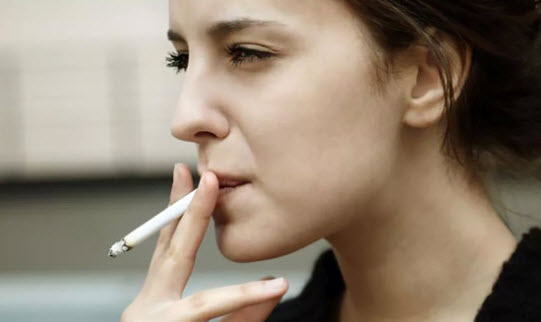 Antecedentes
Peso: 60kg
Talla: 1.60m
3-4 cigarrillos al dia hasta hace 3 mesesdesde los 13 años de edad.
FI EMG: 31/07/24
FI Hospitalizacion: 02/08/24
JOHANA OCHOA (48)
202
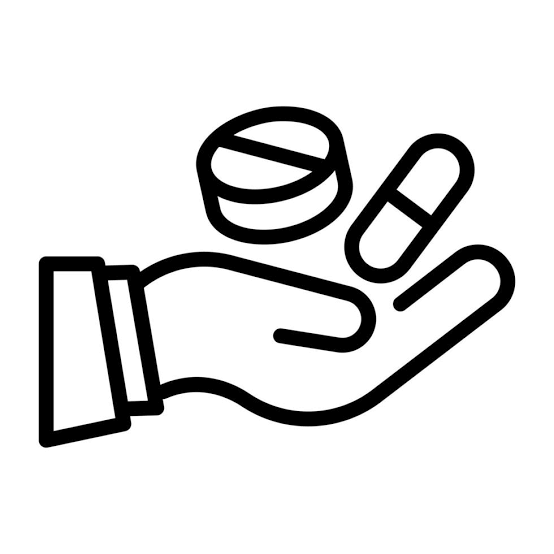 LOSARTAN 50MG C/12H
AMLODIPINO 10MG C/24H
Peso: 60kg
Talla: 1.60m
FI EMG: 31/07/24
FI Hospitalizacion: 02/08/24
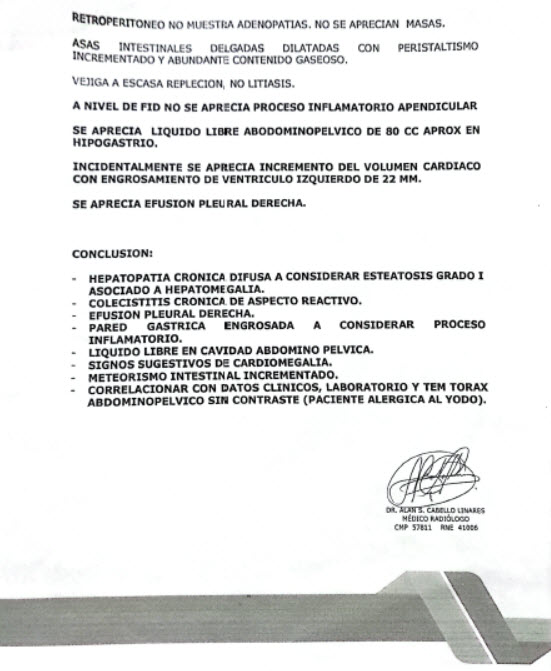 JOHANA OCHOA (48)
202
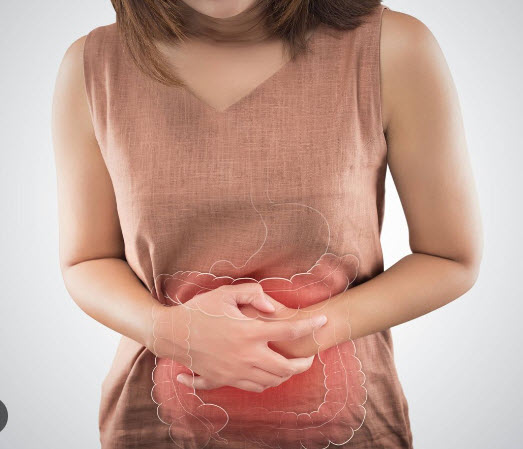 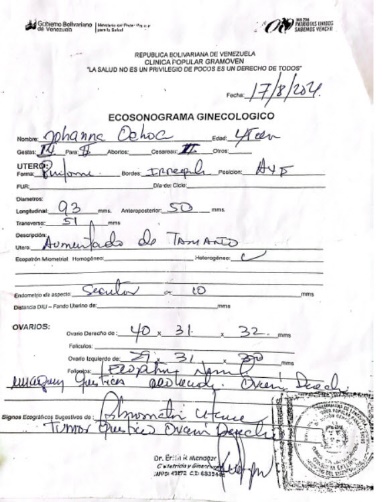 -Colecistitiscrónica de aspecto reactivo- Efusion pleural derecho- Esteatosis grado I-Hepatomegalia
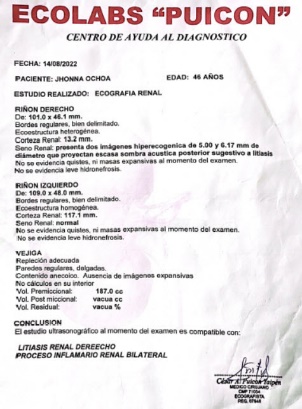 -Tumor quístico ovarioderecho
-Litiasis renalizquierda
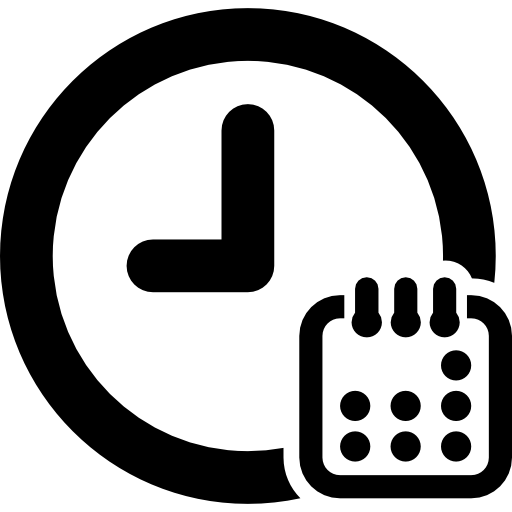 2022
2019
2021
2024
Relato
venezuela
PERU
-Cardiomegalia + cambios reticulares pulmonares a nivel pulmonar superior  izquierdo y basal del pulmón derecho
Peso: 60kg
Talla: 1.60m
-Masa de etiología adeterminar en la parteanterior del hígado- Vesicula esclerosada
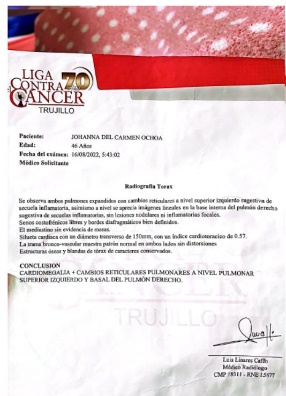 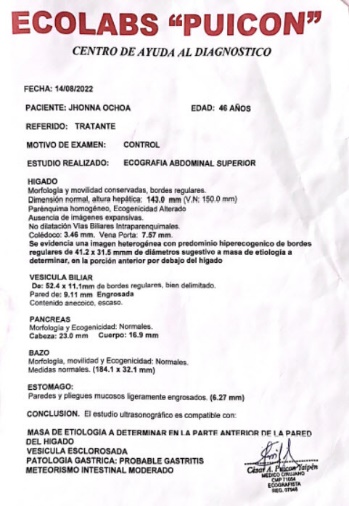 FI EMG: 31/07/24
FI Hospitalizacion: 02/08/24
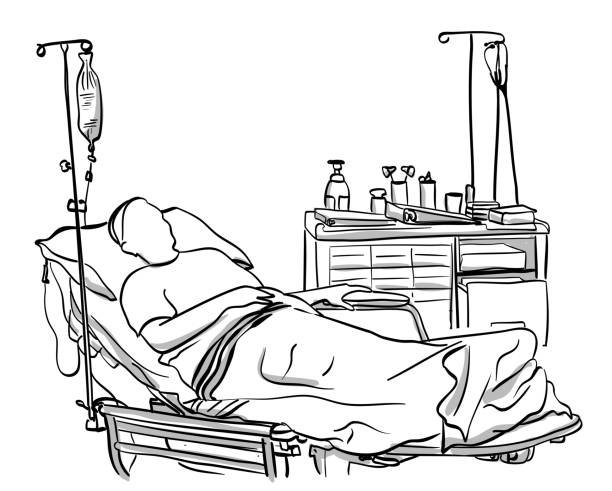 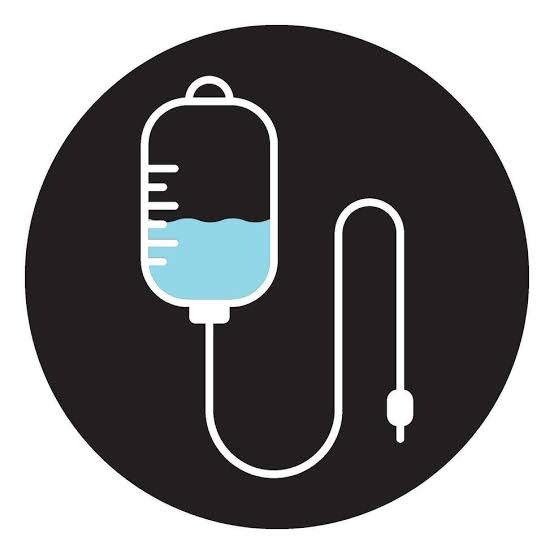 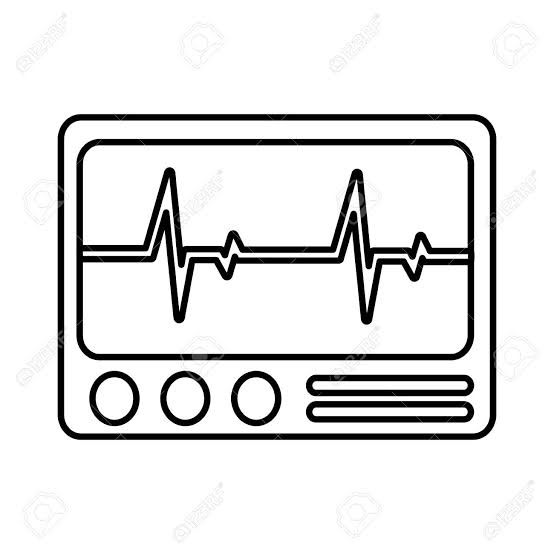 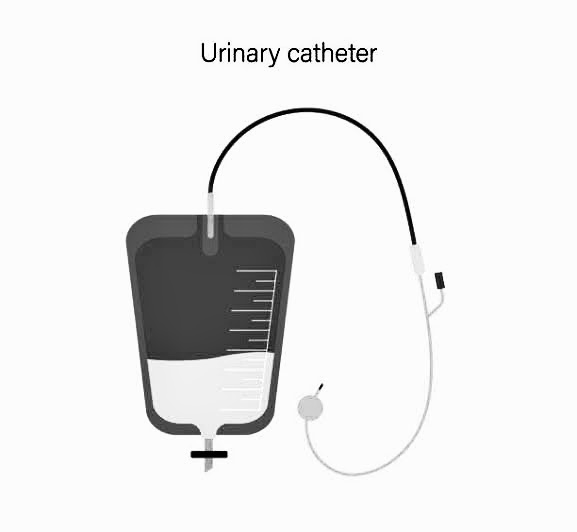 JOHANA OCHOA (48)
01
EMERGENCIA
PA: 110/70
FC: 98 lpm
T: 36.5
p/ Abdomen Qx
Examen Físico
Ceftriaxona
Metronidazol
Peso: 60kg
Talla: 1.60m
FI EMG: 31/07/24
FI Hospitalizacion: 02/08/24
ECG
JOHANA OCHOA (48)
01
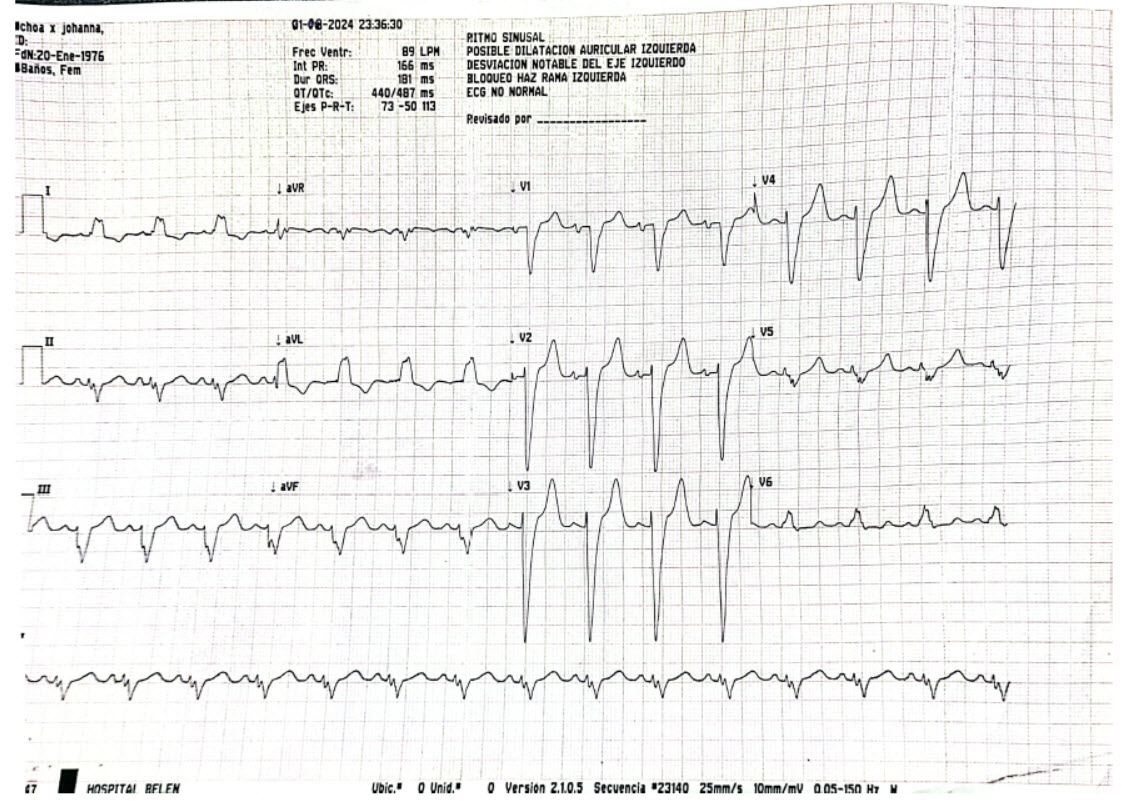 FI EMG: 31/07/24
FI Hospitalizacion: 02/08/24
01
Laboratorio
Peso: 60kg
Talla: 1.60m
JOHANA OCHOA (48)
01
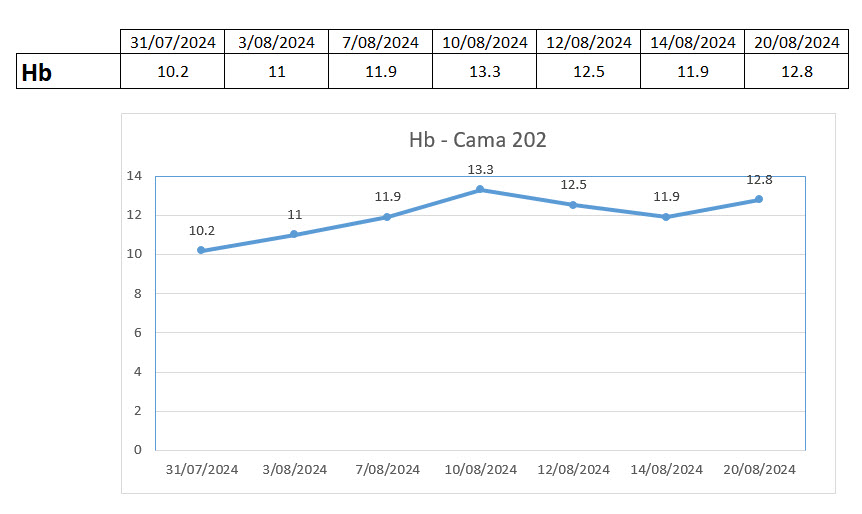 Laboratorio
Peso: 60kg
Talla: 1.60m
FI EMG: 31/07/24
FI Hospitalizacion: 02/08/24
JOHANA OCHOA (48)
01
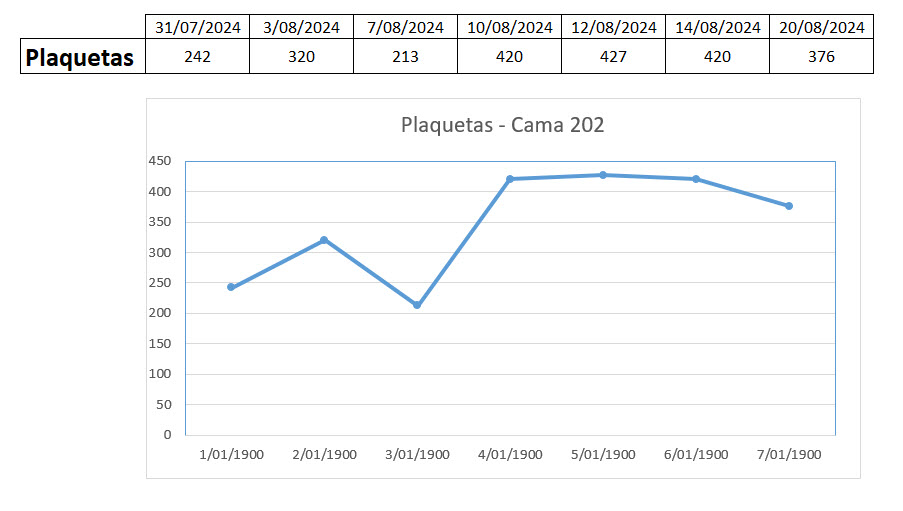 Laboratorio
Peso: 60kg
Talla: 1.60m
FI EMG: 31/07/24
FI Hospitalizacion: 02/08/24
JOHANA OCHOA (48)
01
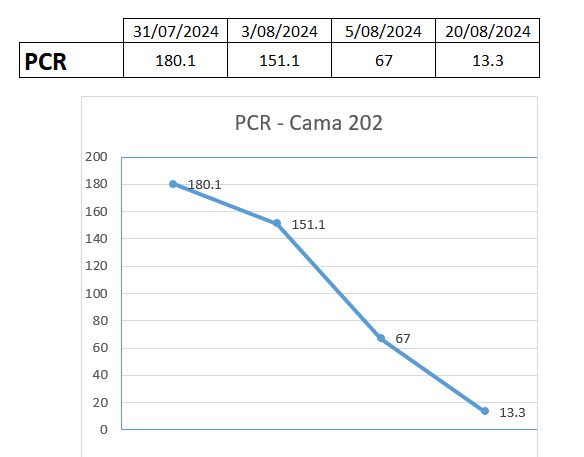 Laboratorio
Peso: 60kg
Talla: 1.60m
FI EMG: 31/07/24
FI Hospitalizacion: 02/08/24
JOHANA OCHOA (48)
01
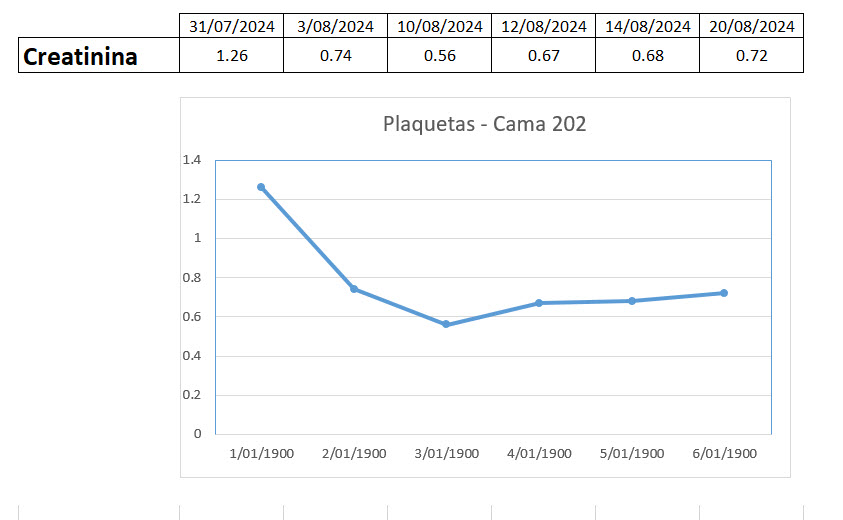 Laboratorio
Peso: 60kg
Talla: 1.60m
FI EMG: 31/07/24
FI Hospitalizacion: 02/08/24
JOHANA OCHOA (48)
01
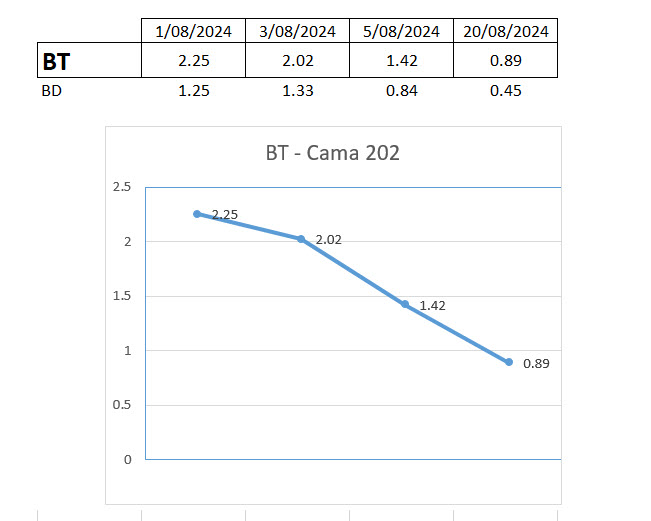 Laboratorio
Peso: 60kg
Talla: 1.60m
FI EMG: 31/07/24
FI Hospitalizacion: 02/08/24
JOHANA OCHOA (48)
01
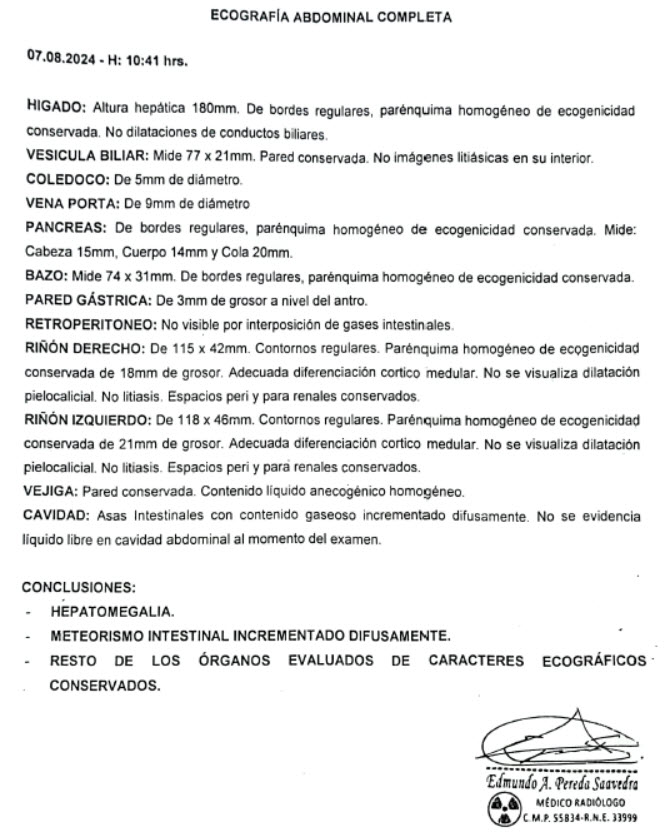 ECOGRAFIA 07/08/24 (HBT)
Ecografía
Hepatomegalia
Meteorismo intestinal incrementado difusamente. 
Resto de los órganos evaluados de caracteres ecográficamente  conservados
Peso: 60kg
Talla: 1.60m
FI EMG: 31/07/24
FI Hospitalizacion: 02/08/24
JOHANA OCHOA (48)
01
ColangioResonancia 20/02/24 (TOMONORTE)
Colangio Resonacia
Peso: 60kg
Talla: 1.60m
FI EMG: 31/07/24
FI Hospitalizacion: 02/08/24
JOHANA OCHOA (48)
01
ColangioResonancia 20/02/24 (TOMONORTE)
Colangio Resonacia
Peso: 60kg
Talla: 1.60m
FI EMG/0: 31/07/24
FI Hospitalizacion: 028/24
JOHANA OCHOA (48)
01
ColangioResonancia 20/02/24 (TOMONORTE)
Colangio Resonacia
Peso: 60kg
Talla: 1.60m
FI EMG: 31/07/24
FI Hospitalizacion: 02/08/24
JOHANA OCHOA (48)
01
ColangioResonancia 20/02/24 (TOMONORTE)
Colangio Resonacia
Peso: 60kg
Talla: 1.60m
FI EMG: 31/07/24
FI Hospitalizacion: 02/08/24
JOHANA OCHOA (48)
01
ColangioResonancia 23/02/24 (HNERM)
Colangio Resonacia
CONCLUSIÓN:RESONANCIA MAGNÉTICA DE ABDOMEN CON COLANGIORESONANCIA QUE MUESTRA HEPATOMEGALIA. VESICULA BILIAR CON CONTENIDO SUGESTIVO DE SEDIMENTO BILIAR. NO COLELITIASIS NI SIGNOS INFLAMATORIOS. NO COLEDOCOLITIASIS. QUISTE CORTICAL EN RINON IZQUIERDO COMPATIBLE CON CLASIFICACION BOSNIAK I. GANGLIO DE ASPECTO REACTIVO EN EL HILIO HEPATICO. LESION PULMONAR BASAL DERECHA, LA CUAL AMERITA ESTUDIO HISTOLOGICO PARA DESCARTAR LESION NEOFORMATIVA, NO SE DESCARTA ETIOLOGIA INFLAMATORIA. RESTO DE LA EVALUACION DENTRO DE LIMITES NORMALES.
Peso: 60kg
Talla: 1.60m
FI EMG: 31/07/24
FI Hospitalizacion: 02/08/24
MEDICINA 208